ДРЕВНЕЕ   ПЕРСИДСКОЕ   ЦАРСТВО
ВОЗНИКНОВЕНИЕ ПЕРСИДСКОГО ЦАРСТВА
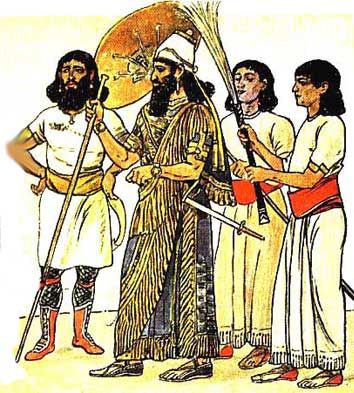 Древние персидские цари происходили из рода «ахемен».
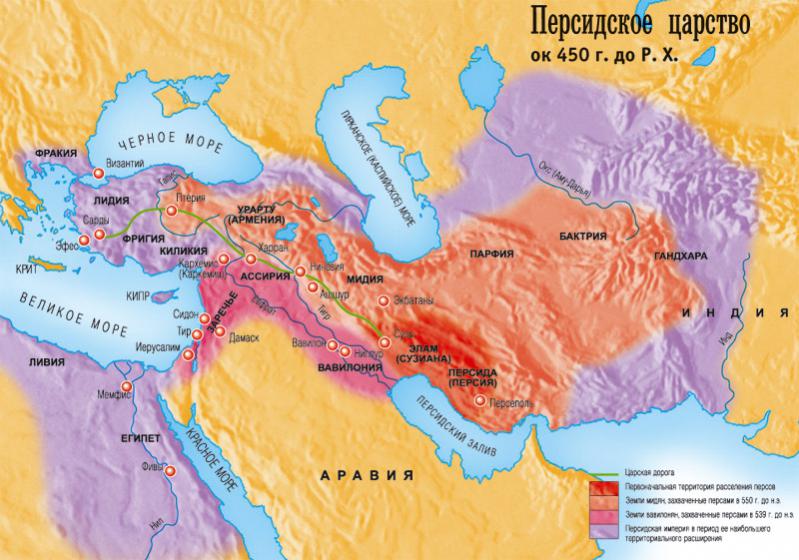 ЗАВОЕВАНИЯ ПЕРСОВ
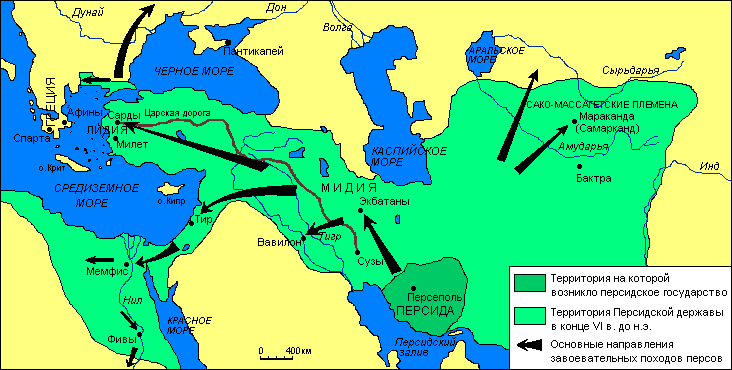 ЦАРЬ КИР И ЦАРЬ МИДИИ АСТИАГ
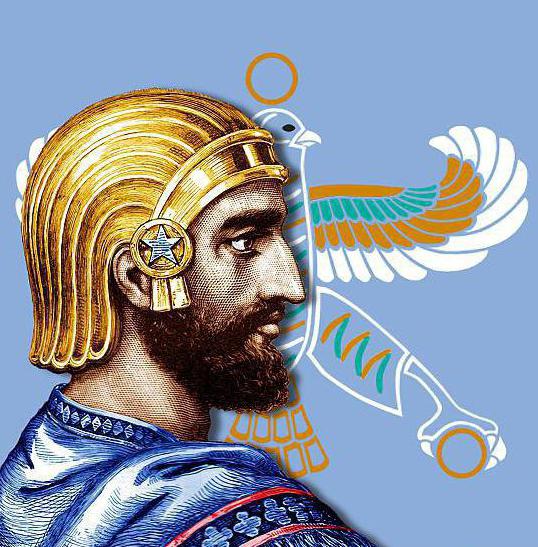 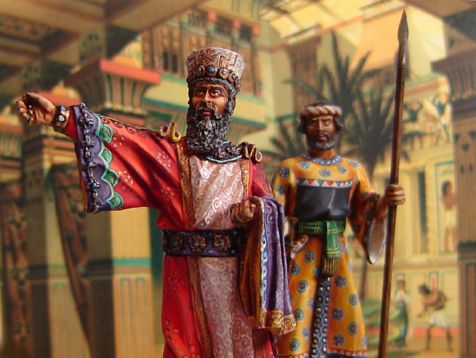 ЗАВОЕВАНИЕ ВАВИЛОНА ЦАРЕМ КИРОМ
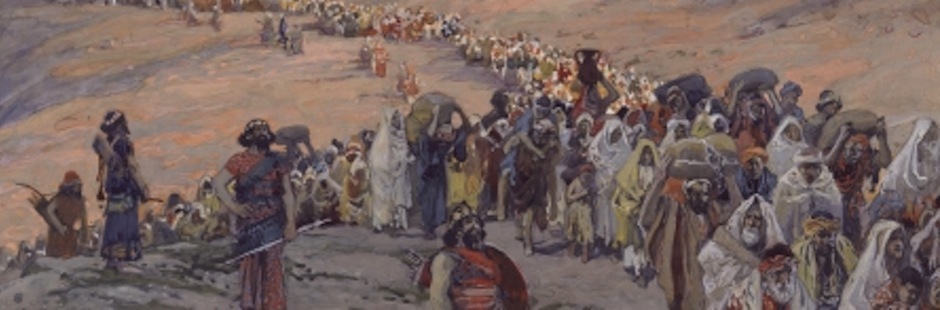 ЦАРЬ КАМБИЗ – ЗАВОЕВАНИЕ ЕГИПТА
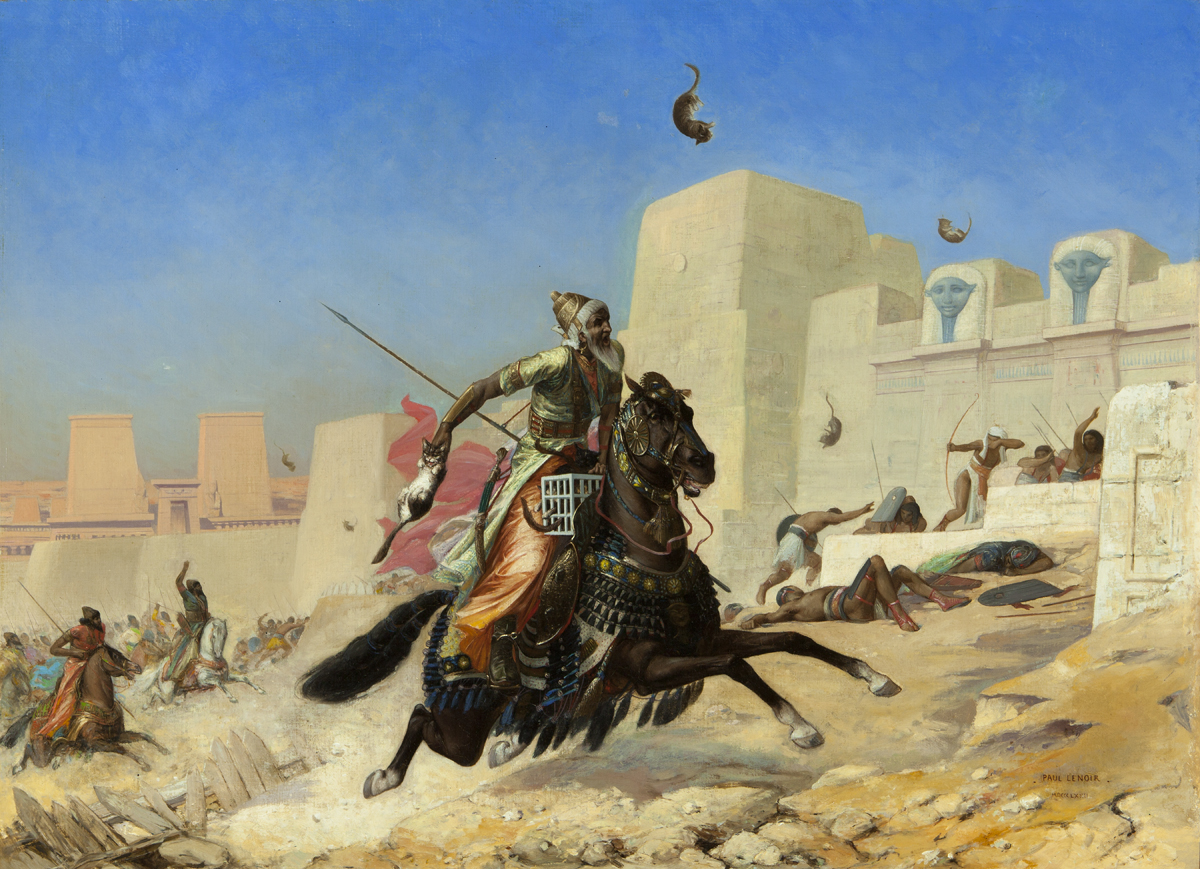 ДАРИЙ ПЕРВЫЙ (ДАРАЙЯВАУШ)
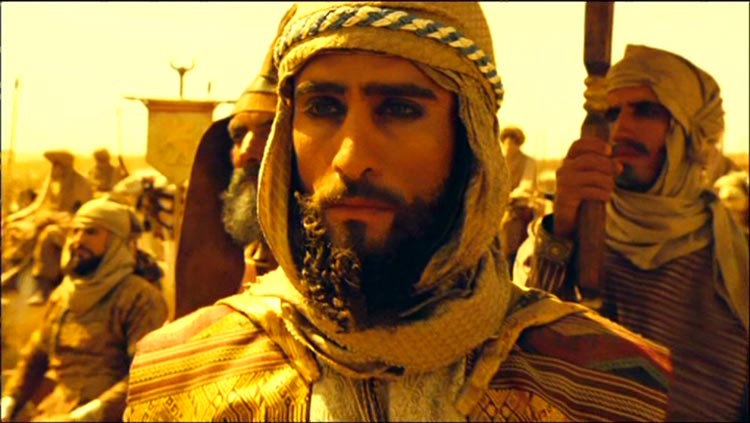 ВНУТРЕННЯЯ  ПОЛИТИКА ДАРИЯ  ПЕРВОГО
Разделил страну на 20 сатрапий (провинций). Сатрап – наместник царя. Сатрапия платила налоги
Выпущены дарики- золотые монеты
«Царские дороги» – царская почта
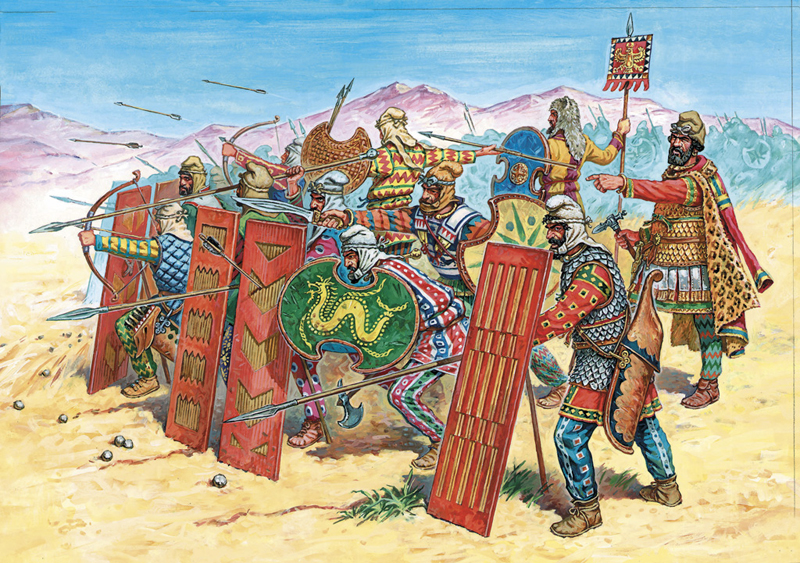 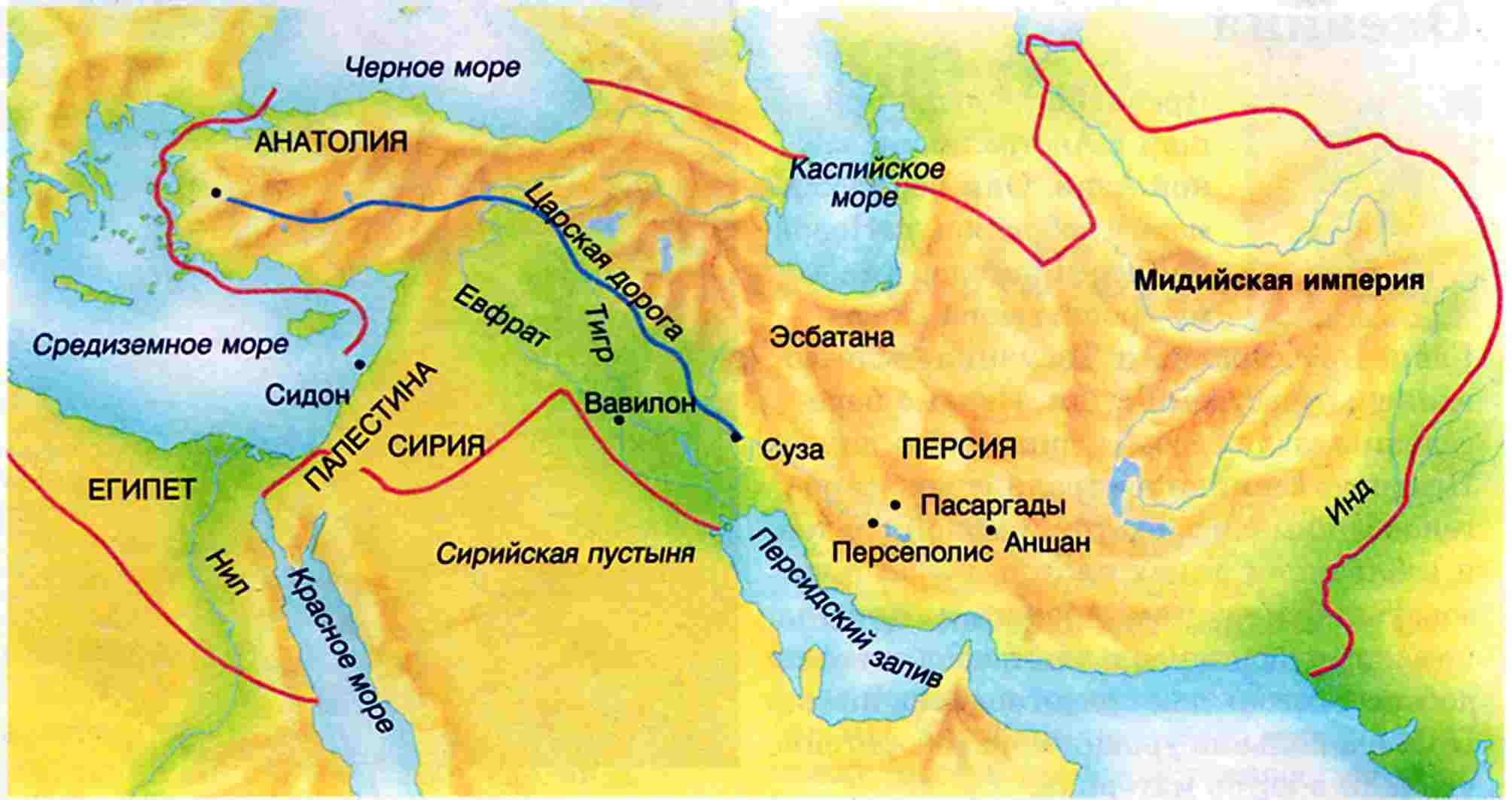 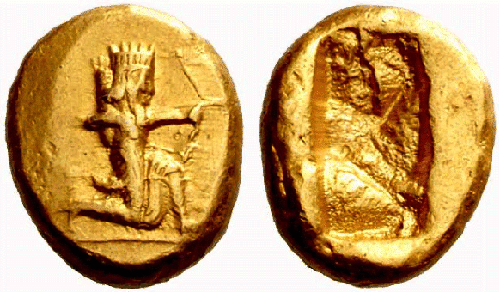 ДРЕВНЕПЕРСИДСКАЯ КЛИНОПИСЬ
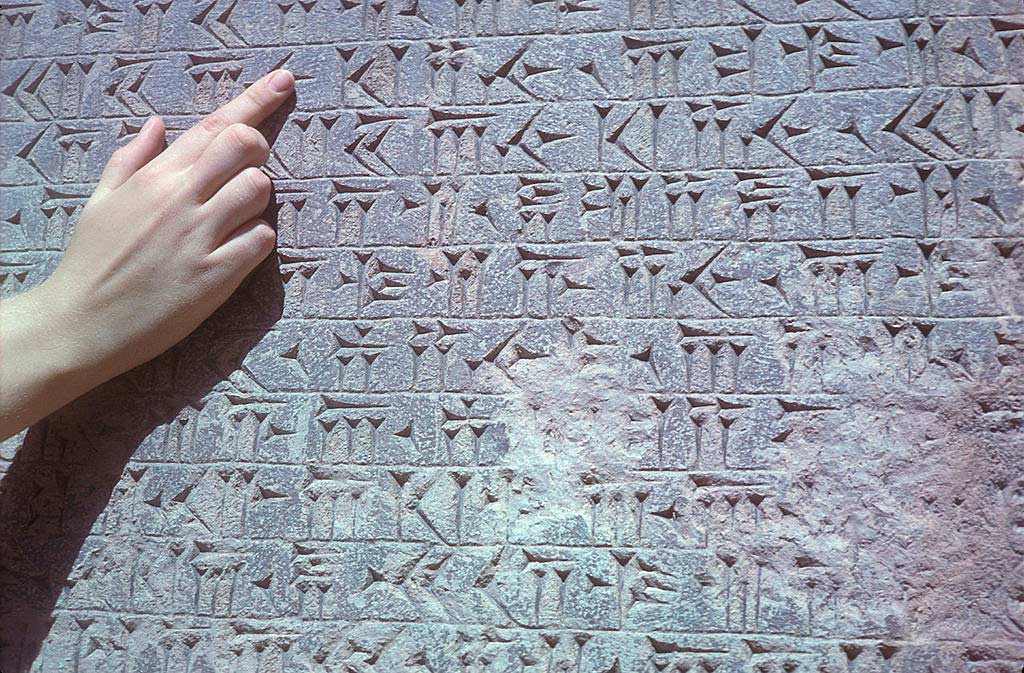 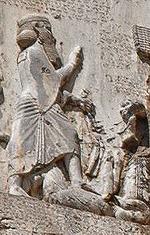 БЕХИСТУНСКАЯ НАДПИСЬ ЦАРЯ ДАРИЯ
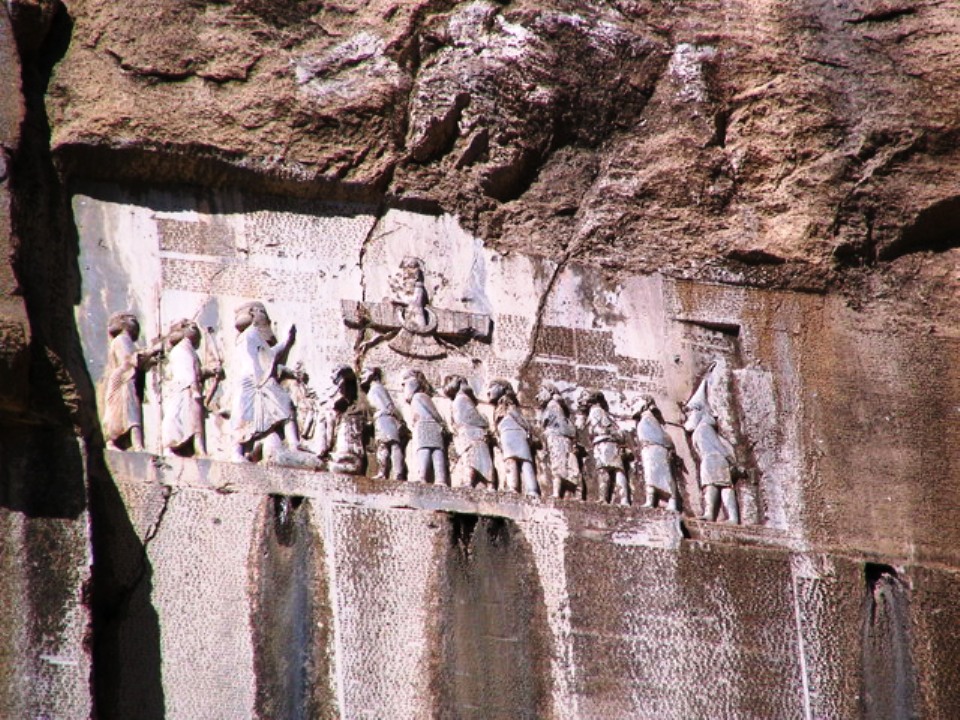 ЗОРОАСТРИЗМ – РЕЛИГИЯ ПЕРСОВ
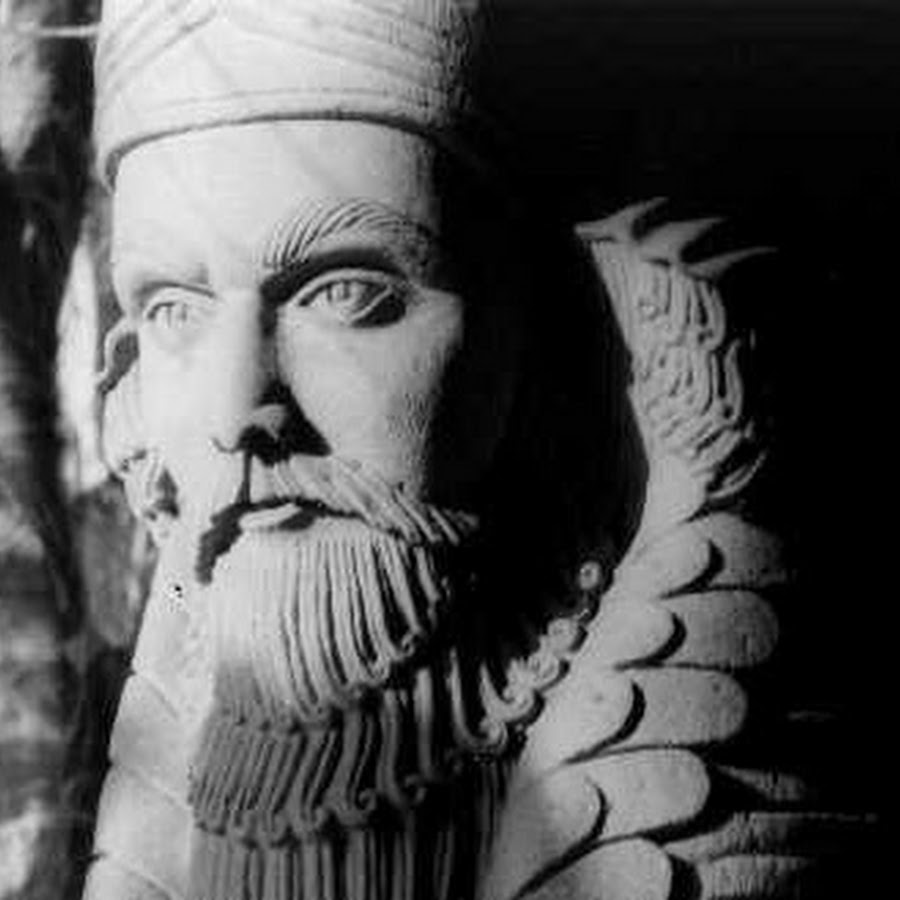 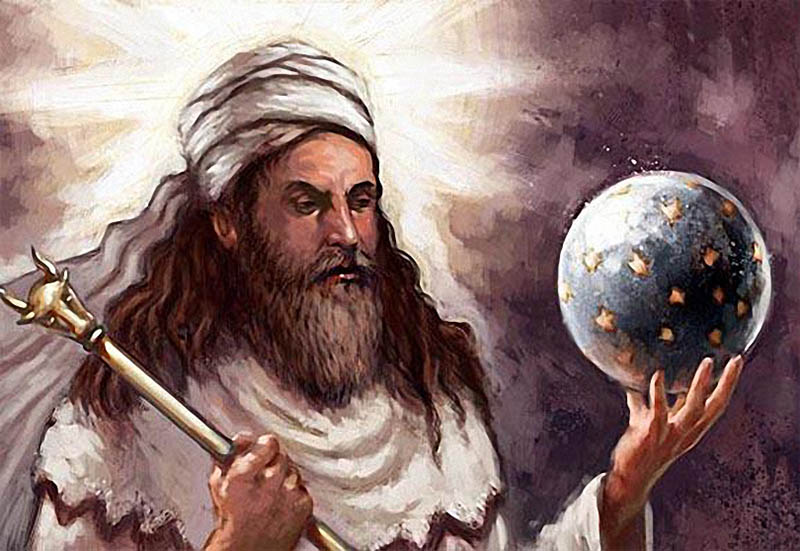 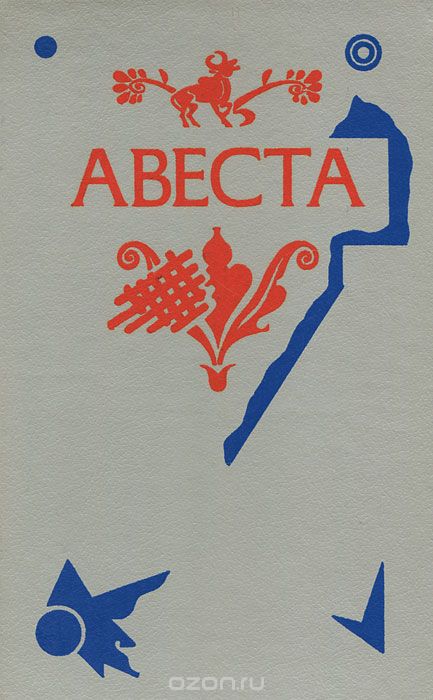 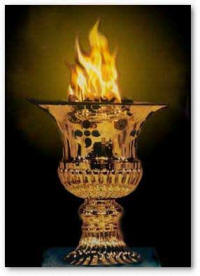 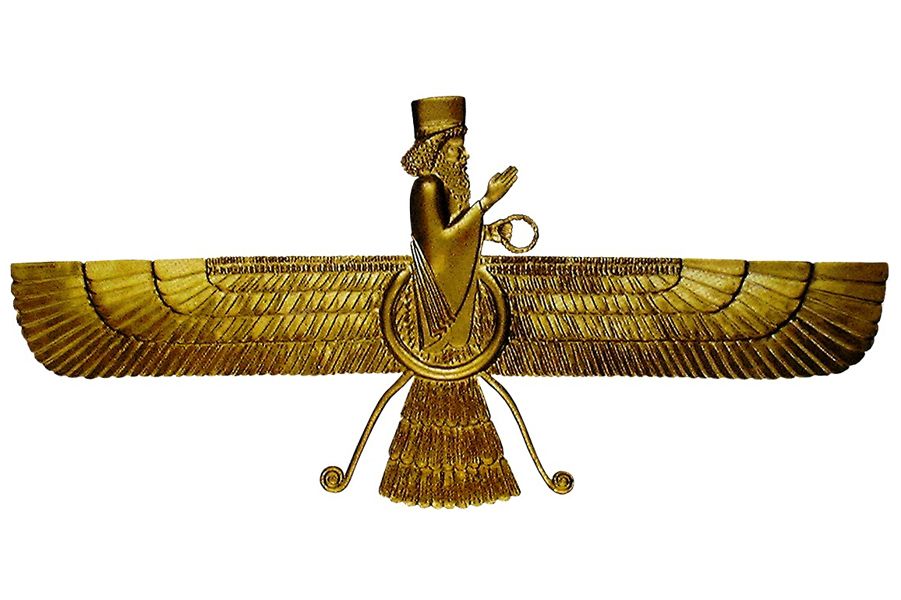